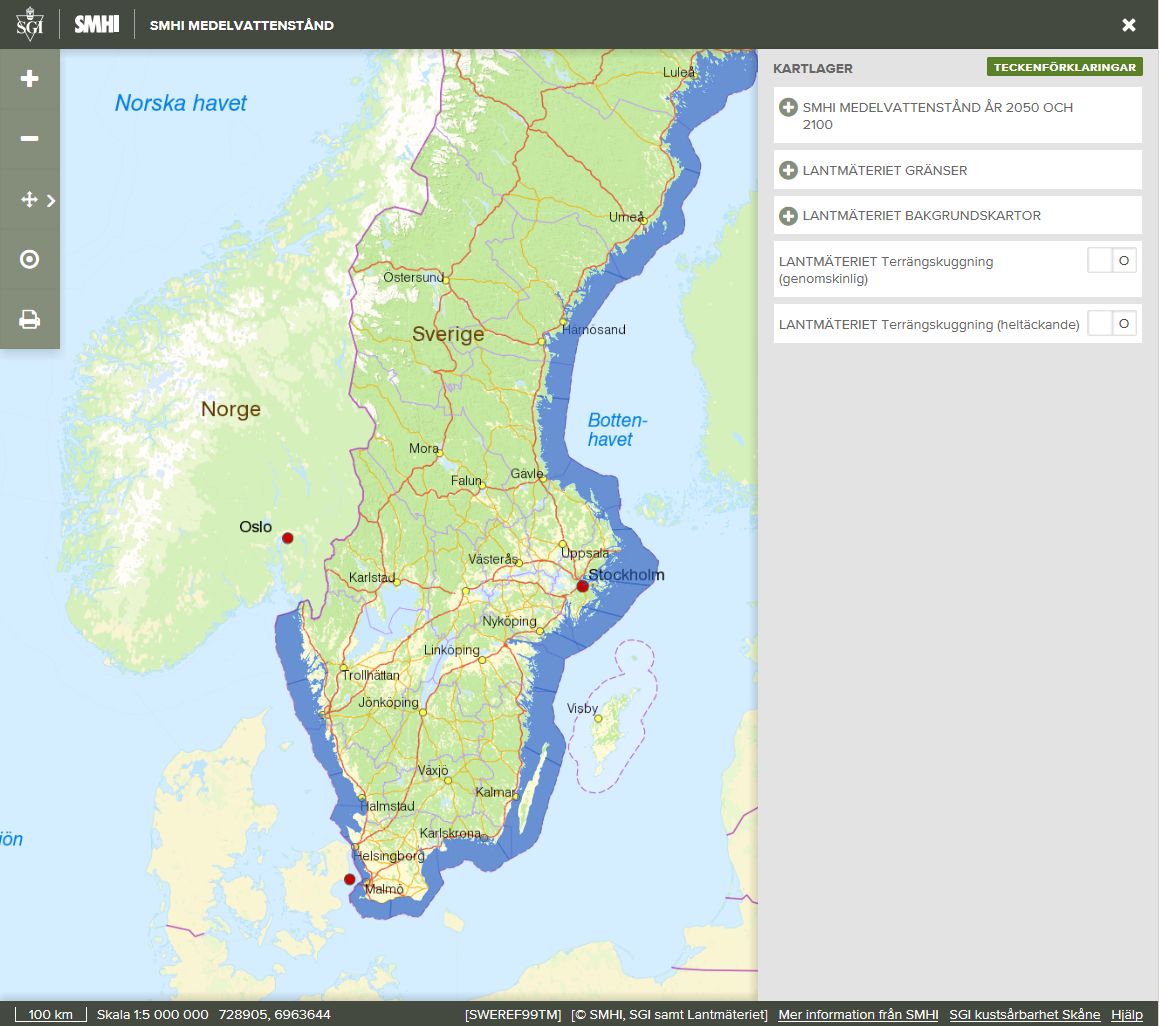 Öppna/stäng Lagerkontrollen
Visar samtliga teckenförklaringar
Zoom in
Zoom ut
Kartverktyg: Panorera (default), Mät sträcka och Mät yta
Stöd för GPS-position (på mobila enheter)
Lagerkontrollen (med grupper och teckenförklaringar)
Skapar en skalriktig PDF för utskrift i A4
Andra navigeringsfunktioner (förekommer i de flesta kartvisningstjänster):
Panorera genom att hålla ner vänster musknapp och dra 
Zooma in/ut genom att använda mushjulet
Zooma in genom ”håll ner Shift + dra en zoomrektangel” med vänster musknapp.
Ytterligare länkar
Länk till 
denna hjälpfil
Koordinater i SWEREF 99TM
Skala
Max skala i denna kartvisningstjänst är 1:10.000
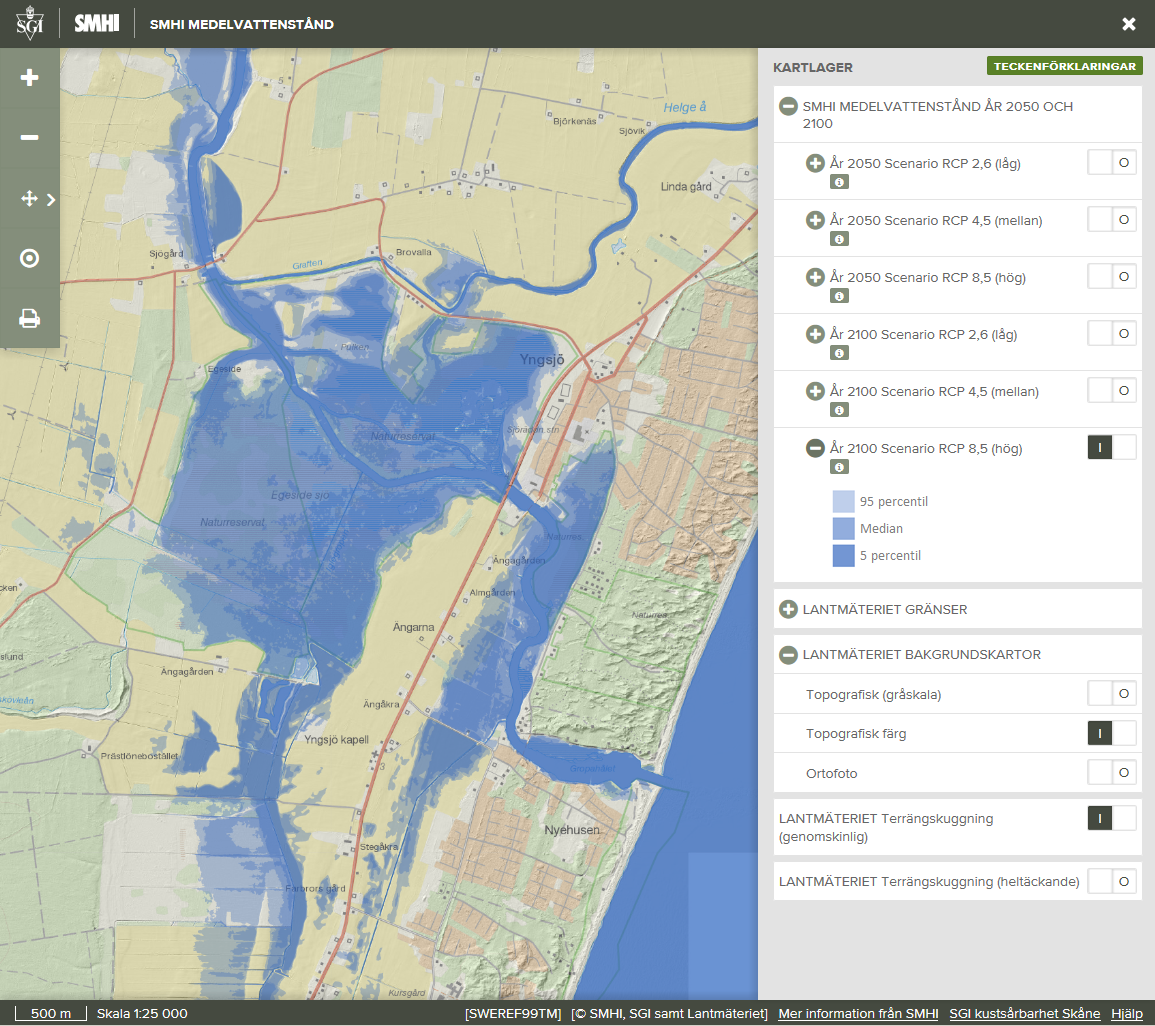 GRUPP för ”SMHI MEDELVATTENSTÅND ÅR 2050 OCH 2100”
PRODUKTBLAD/
FAKTABLAD  som beskriver detta lager
Teckenförklaring för detta lager
GRUPP för alternativa bakgrundskartor
Utskrift (pdf):
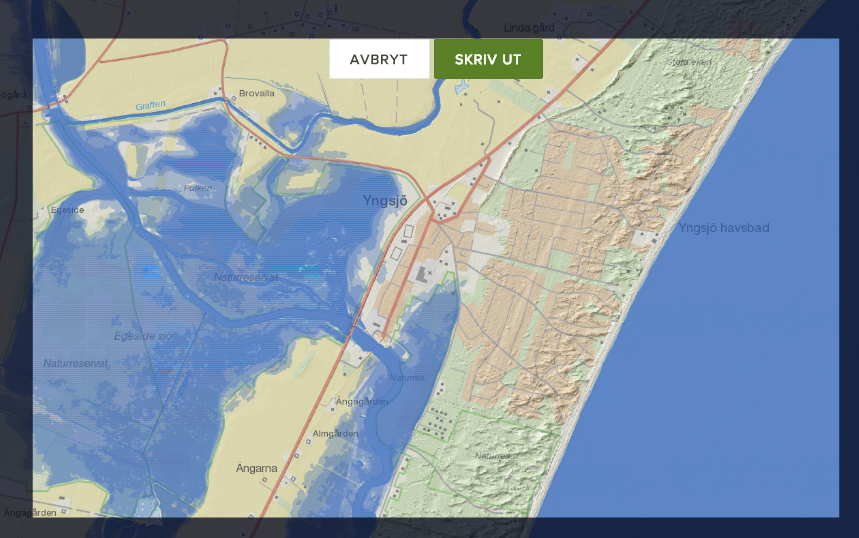 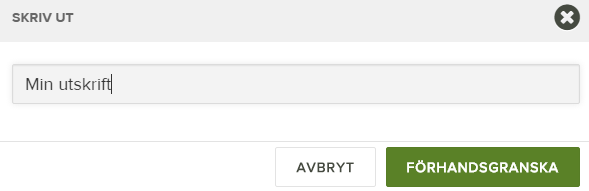 1. Namna utskriften
2. Förhandsgranskning
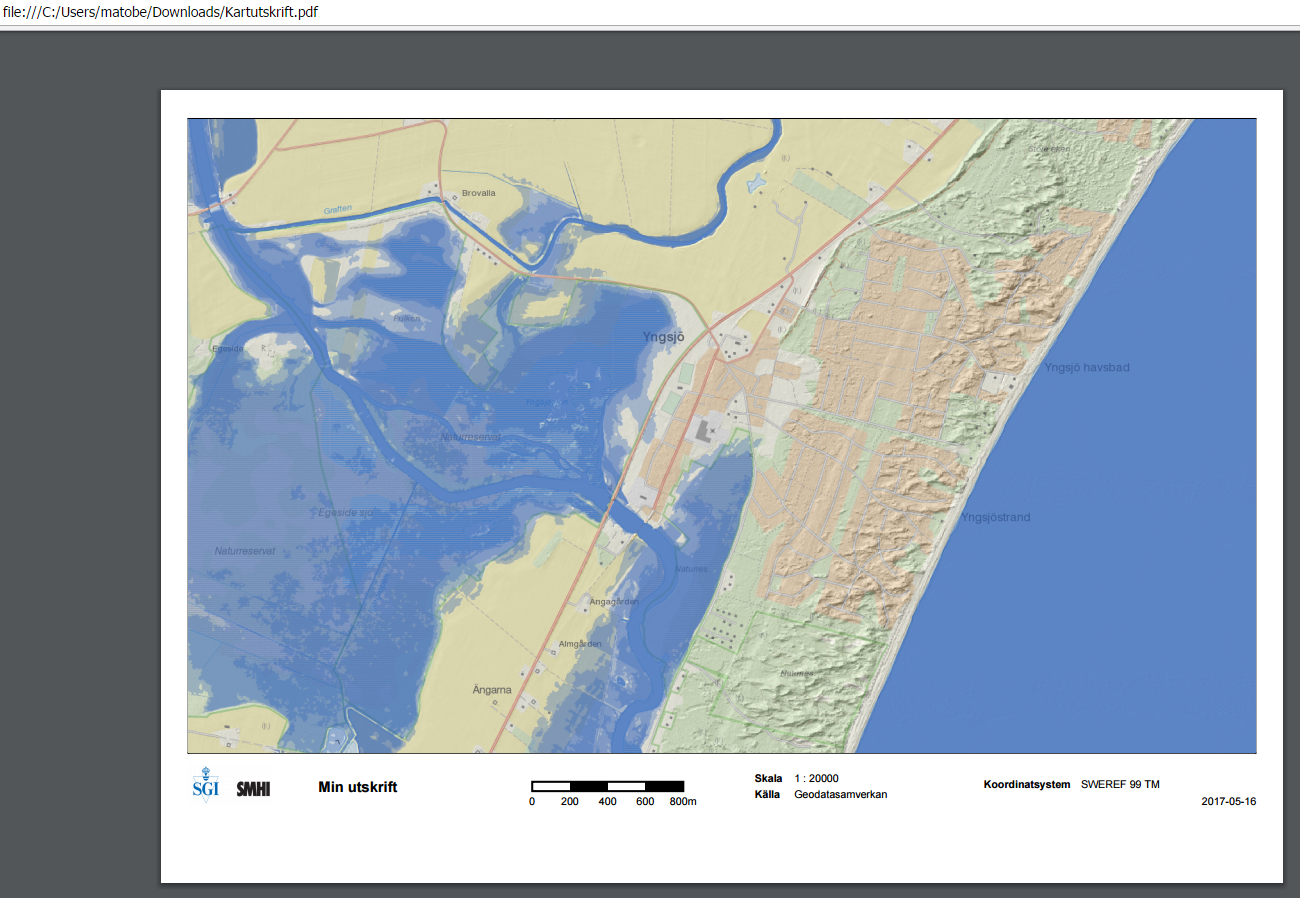 3. Skalriktig PDF för A4 utskrift genereras
Om val av browsers
På stationär dator: Internet Explorer, Firefox, Chrome och Safari med versioner från de 'senaste åren' (2015 och framåt) fungerar bra. (Firefox och Chrome hanterar dock minnesförbrukning något bättre än Internet Explorer) 

På surfplattor och mobiltelefoner: Chrome, men även iOS/iPad's inbyggda Safari fungerar.